Кейс от компании
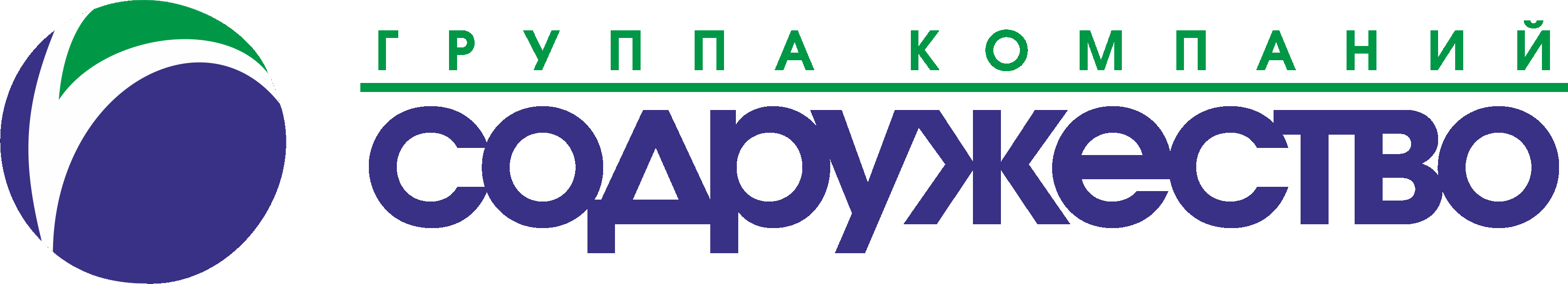 SWSU Case Championship 2022
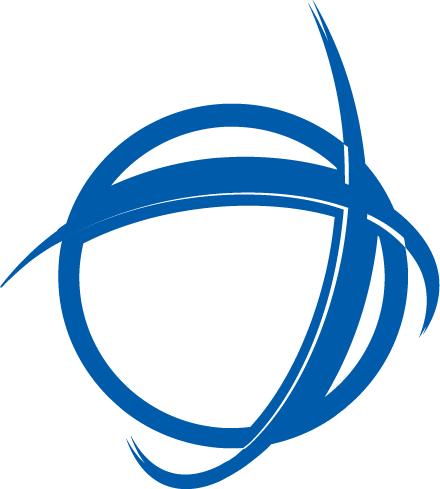 Секция
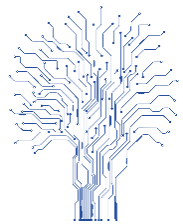 Решение проблем с неприятным запахом в процессе переработки
Кейс
АгроТех
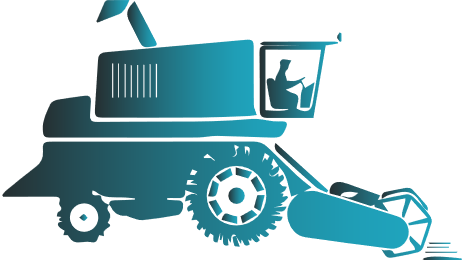 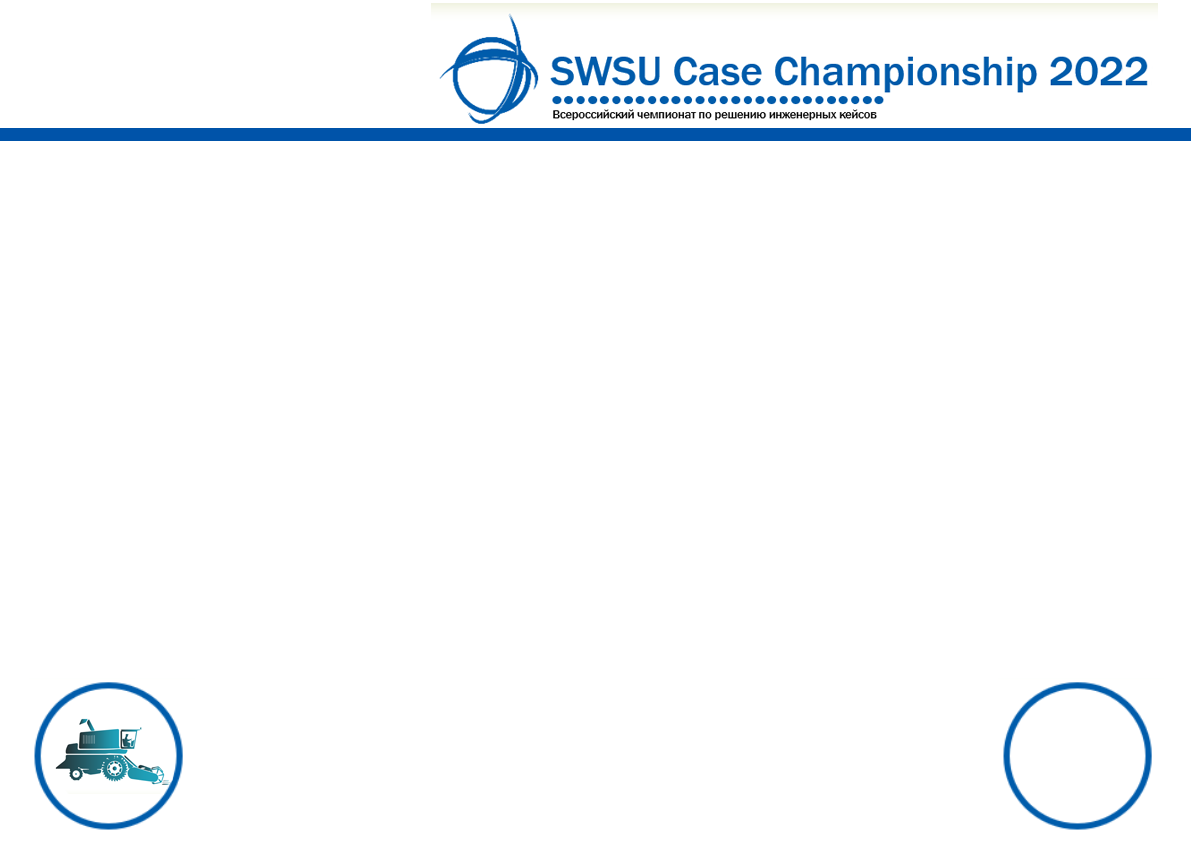 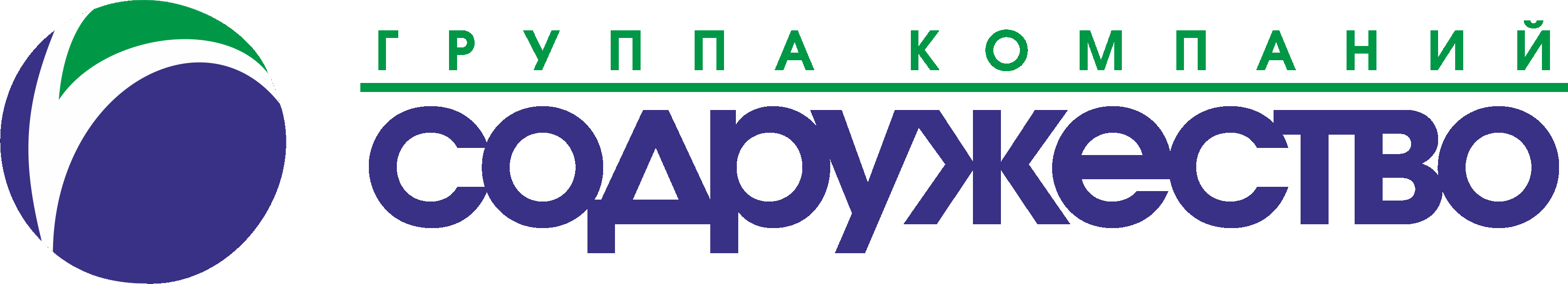 Информация о компании
Основана в 1994 году. Изначально компания занималась продажей кормовых ингредиентов, но со временем стала агропромышленным холдингом. Сейчас это международная группа с головным офисом в Люксембурге, работающая в России, странах СНГ, Средиземноморья, Ближнего Востока, Центральной и Латинской Америки. Специализируется на переработке соевых бобов и рапса, производстве рыбной муки, комбинированной животной белковой смеси, импорте кукурузного глютена и лизина, дистрибуции продукции. Компания владеет сетью инфраструктурных активов, ей принадлежат глубоководный и морской торговые терминалы в Калининграде, железнодорожная и складская инфраструктура там же, сеть агрологистических центров в России и СНГ, складская инфраструктура в Бразилии, речные терминалы в Парагвае. В собственности компании более 4 тыс. вагонов-зерновозов повышенной вместимости (109 м³ и 116 м³), 100 крытых вагонов, также арендуется 100 цистерн для перевозки растительных масел.
2
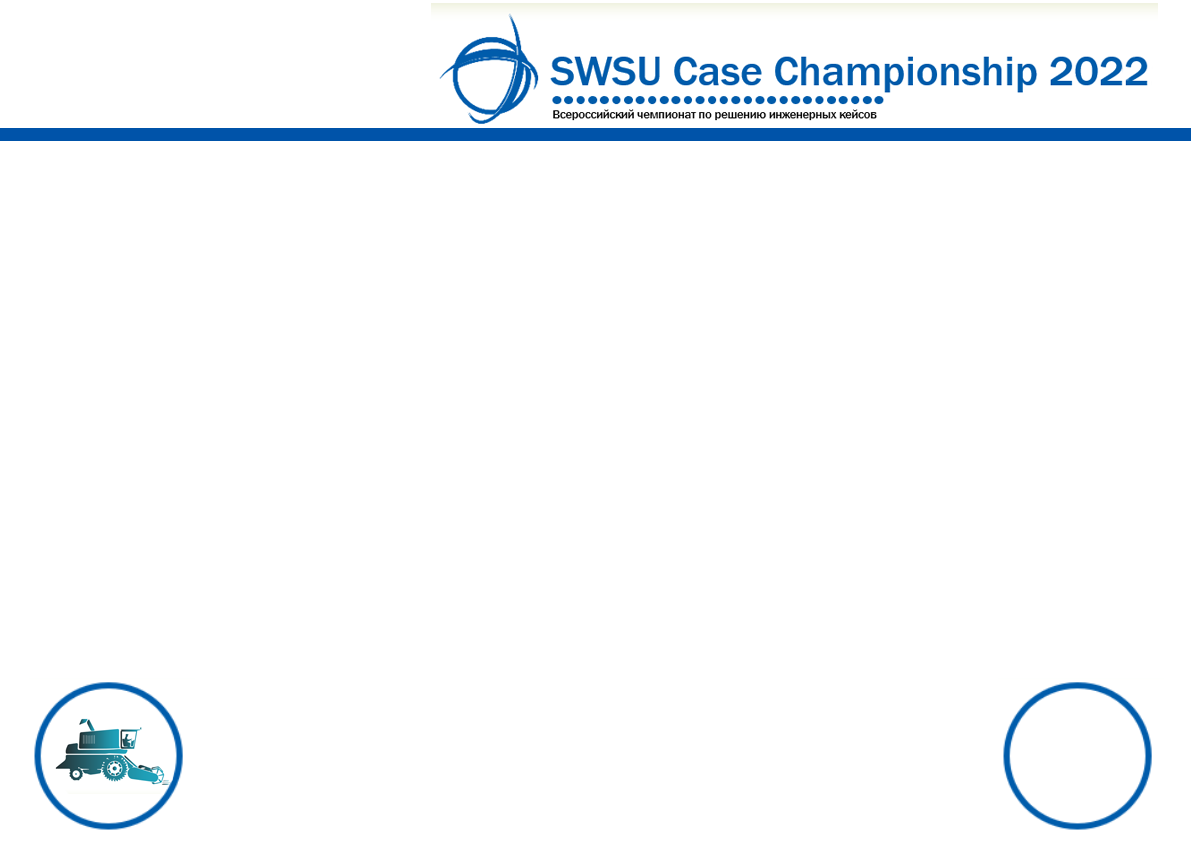 Описание проблемы
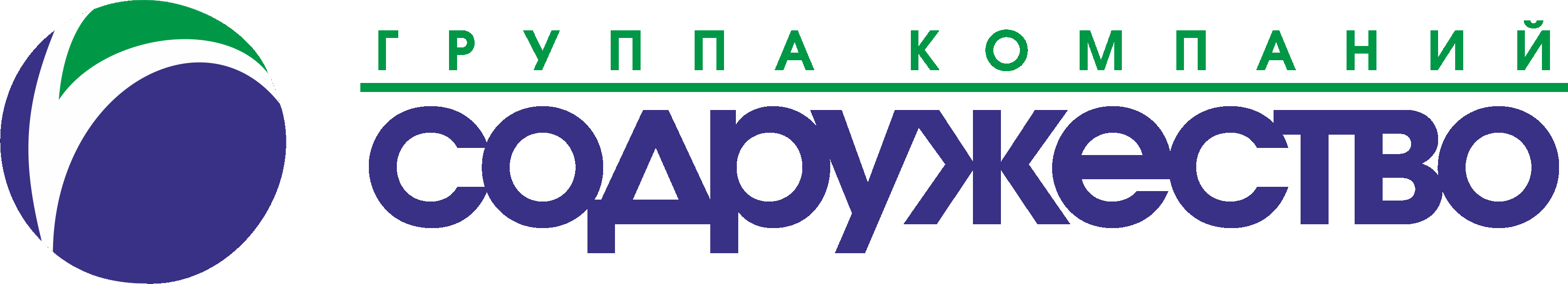 Во время производственных процессов по подготовке и экстрации масляничных культур происходит выделение ароматических соединений, которые не улавливаются имеющимися газоочистным оборудованием.
Запах не входит в нормируемые показатели, обязательные к контролю во рамках производственного экологического контроля и соответственно нет готовых стандартных решений по снижению запаха от производства.
3
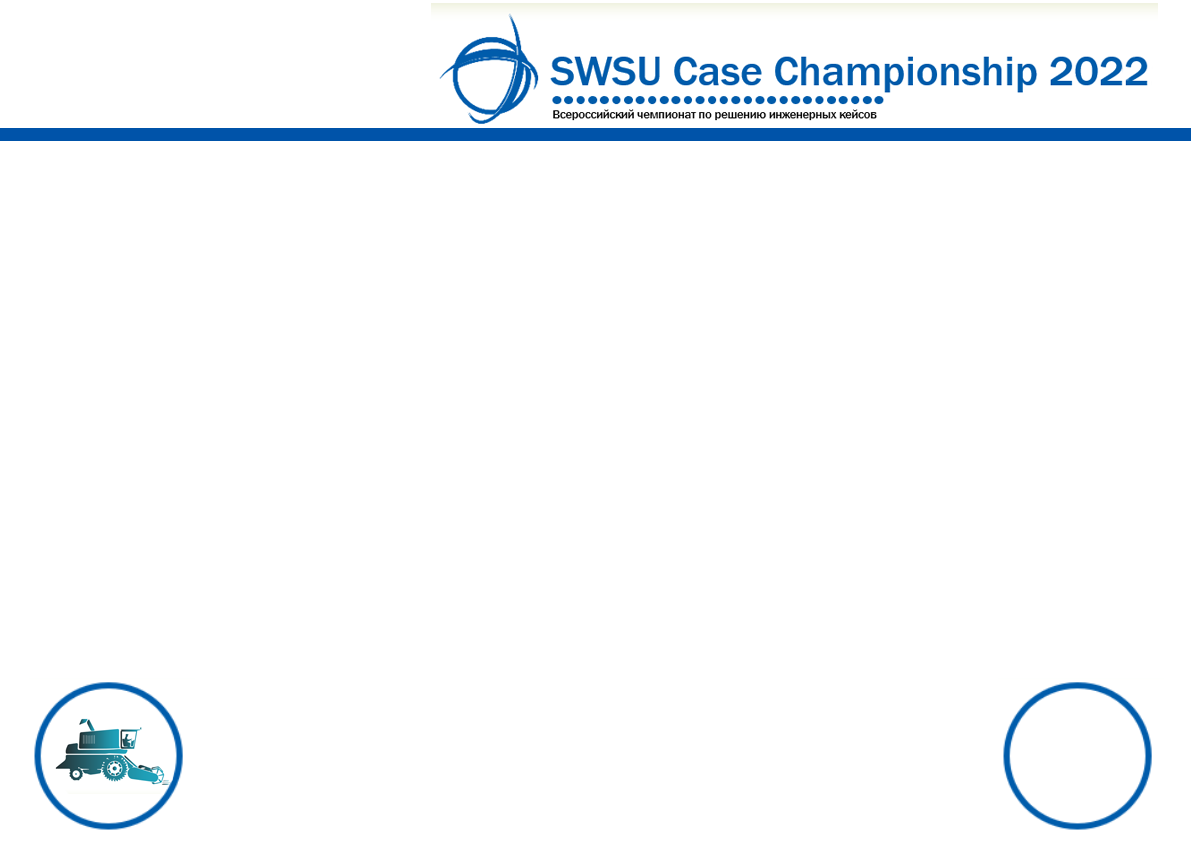 Исходные данные
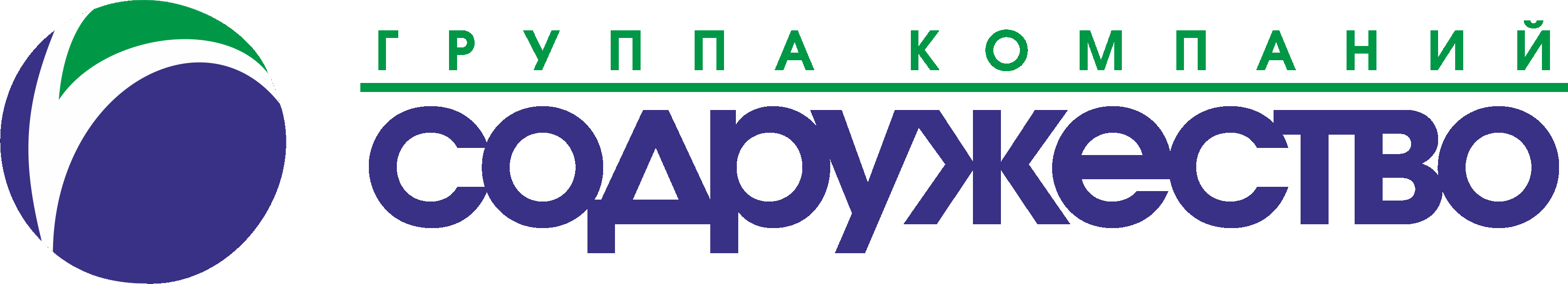 Для поиска решения допускается использовать любые доступные источники информации. Решение задачи должно быть отражено с соблюдением правил промышленной безопасности. 

Необходимо привести доказательства (обоснования) эффективности предлагаемого решения в любой форме. Работа может содержать любые разделы, необходимые по мнению студента для представления решений поставленных задач.
4
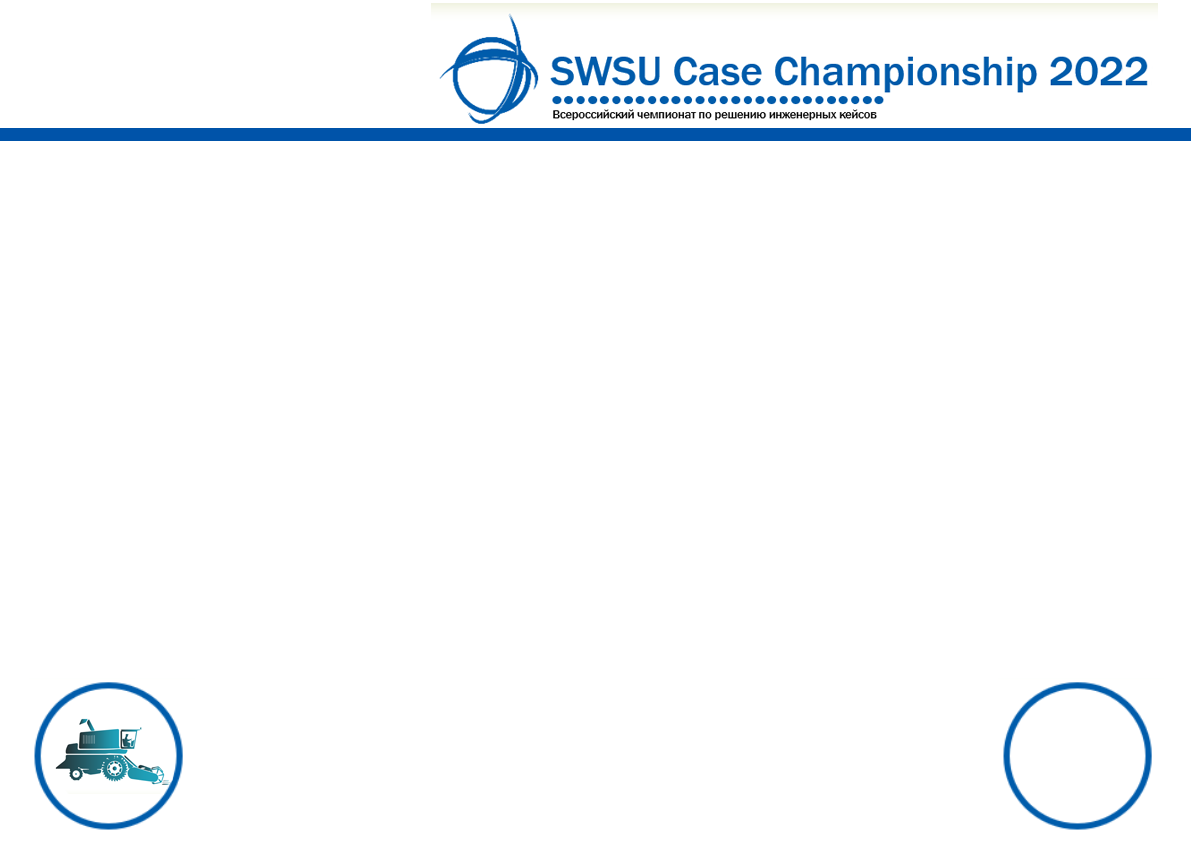 Задачи
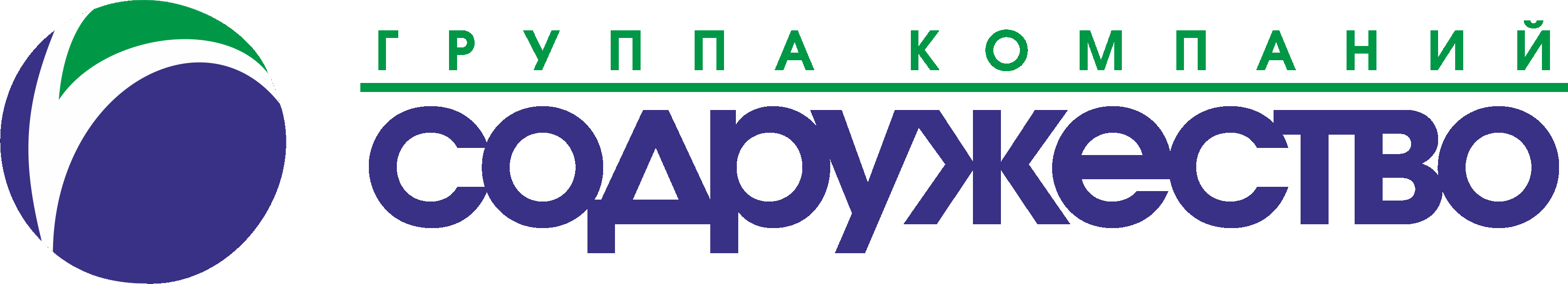 1.Изучить методы нормирования, контроля и устранения (снижения) запаха в результате производственного процесса.
2. Предложить техническое решение, которое позволит снизить концентрацию ароматических летучих соединений.
3. Изучить рынок поставщиков оборудования для снижения запаха от маслоэкстракционного производства, предоставить предложения.
5
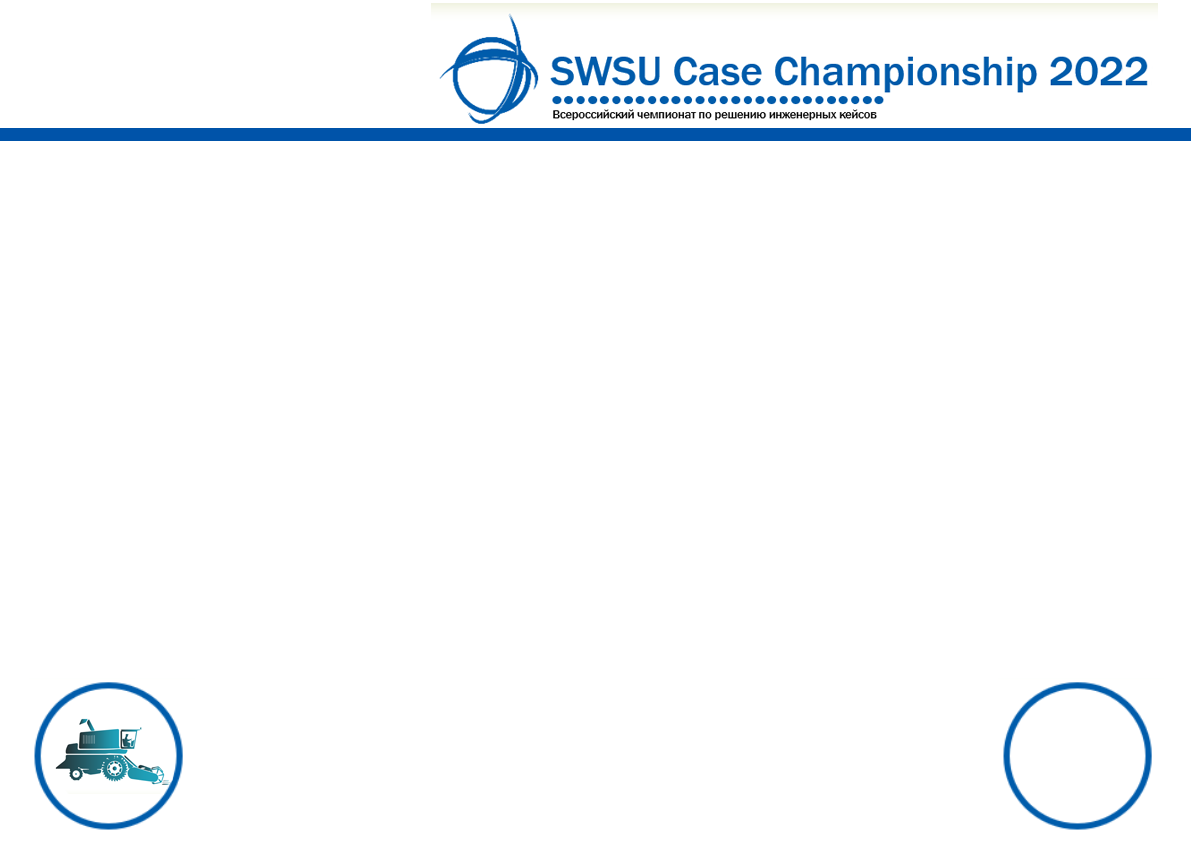 Требования к оформлению
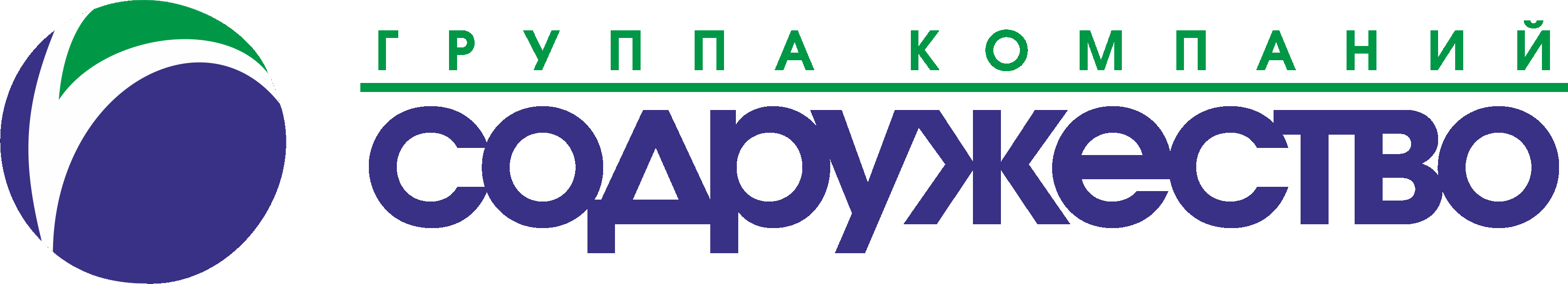 Презентация Microsoft Office PowerPoint не более 20 слайдов формата А3, включая: 

Слайд 1. Титульный слайд, который должен содержать следующею информацию: название кейса, логотип команды, ФИО капитана, ВУЗ, контакты.

Слайд 2. Представление команды: фотография, ФИО, специальность, курс, опыт участия в других кейс-чемпионатах каждого участника. Дополнительная информация о профессиональных компетенциях участников и достижениях команды.

Основными критериями оценки представленных на конкурс решений являются:
реализуемость решения
проработанность решения
оценка экономического эффекта
оригинальность и инновационность
презентация
6